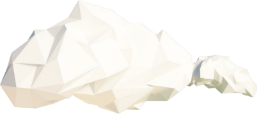 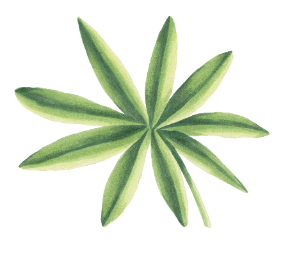 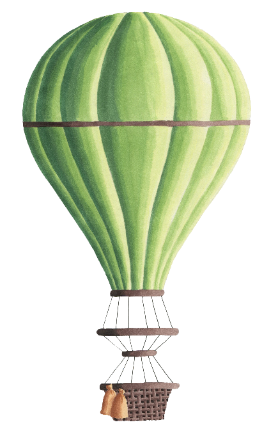 Chào mừng thầy cô và các em đến với tiết học Tự nhiên xã hội
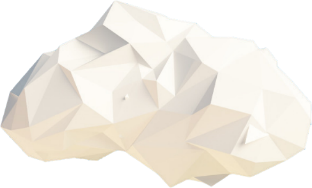 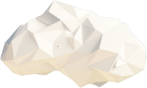 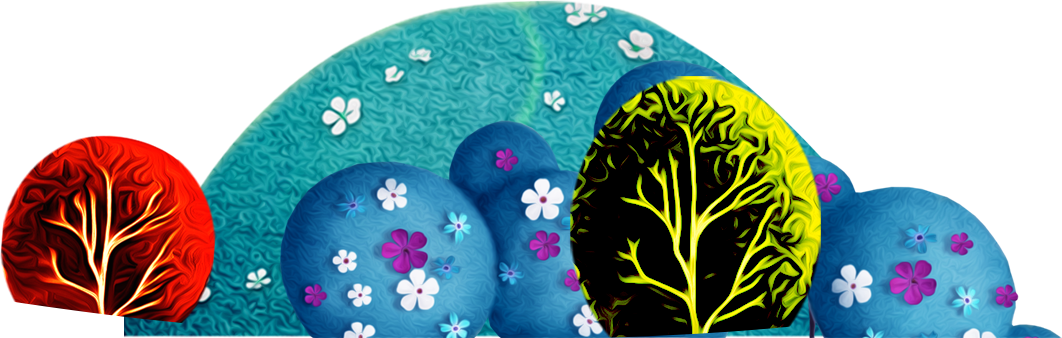 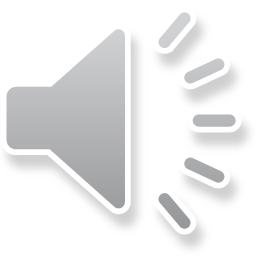 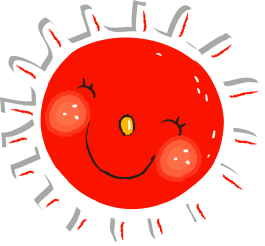 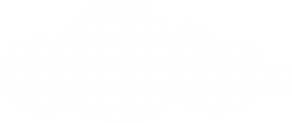 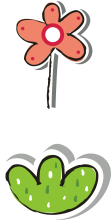 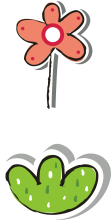 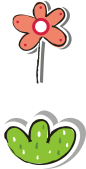 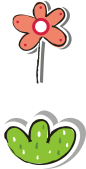 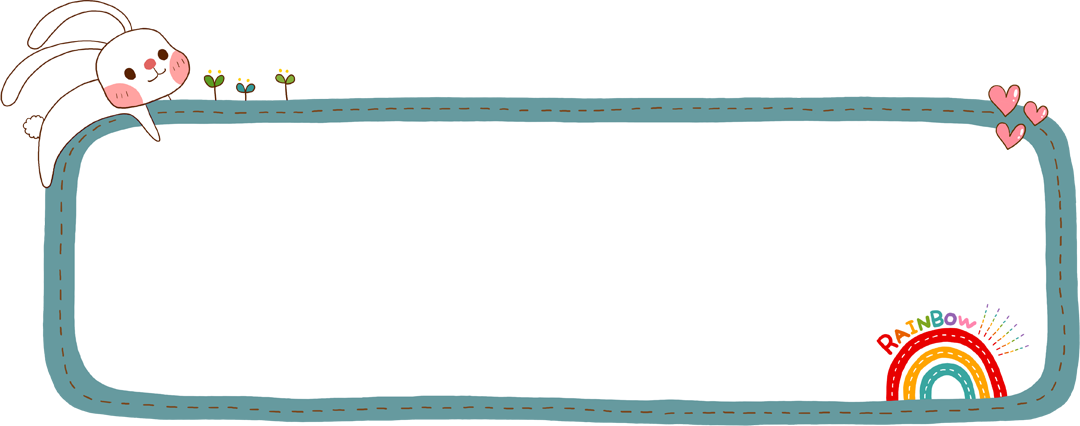 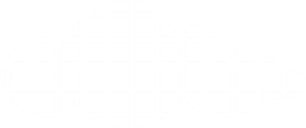 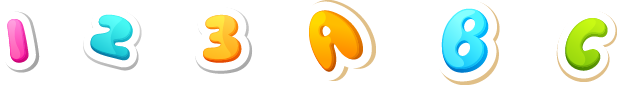 Bài 10: Mua bán hàng hóa
Giáo viên: …
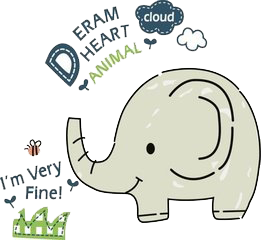 MỤC TIÊU
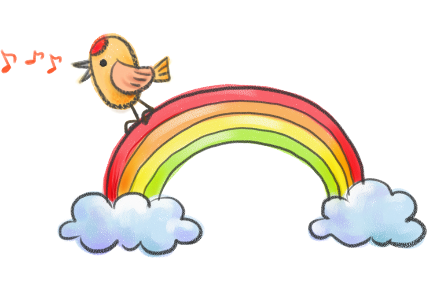 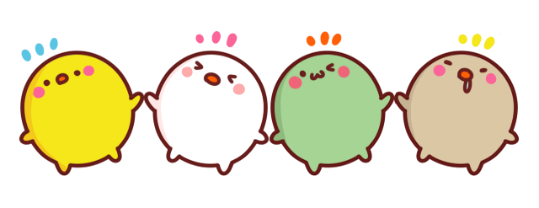 Cách mua bán hàng hóa và sự cần thiết phải lựa chọn
Một số hàng hóa cần thiết cho cuộc sống hàng ngày
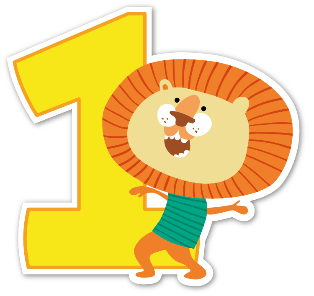 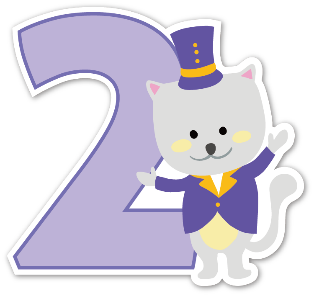 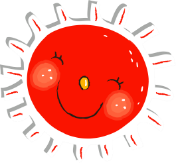 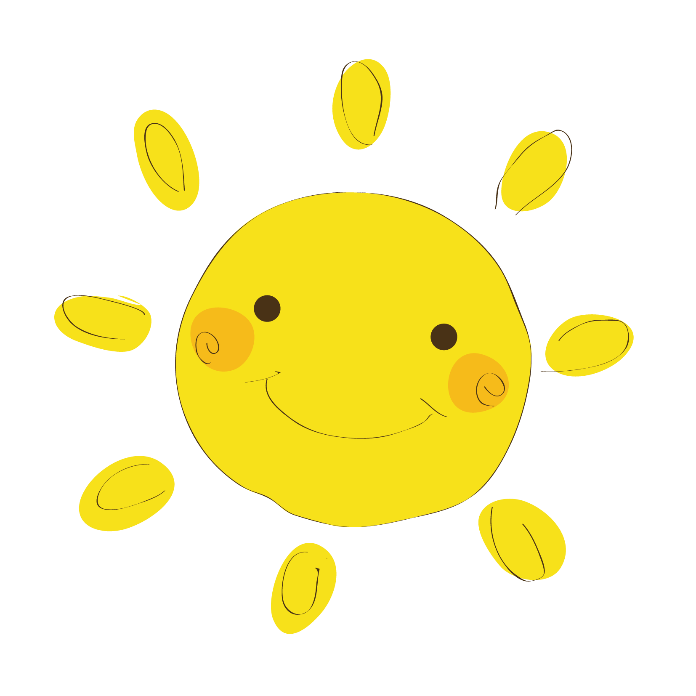 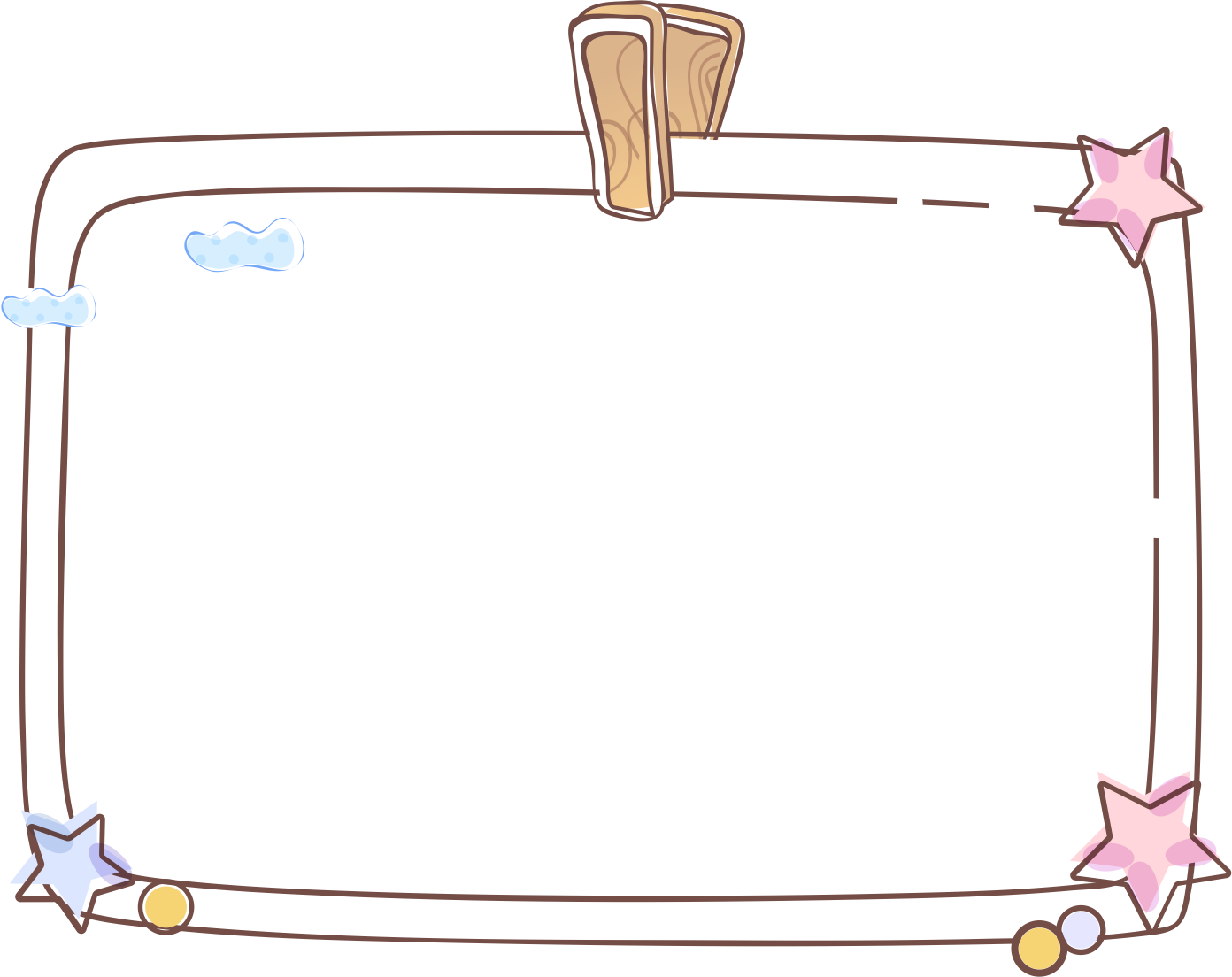 Em có thích đi chợ hay siêu thị không? Vì sao ?
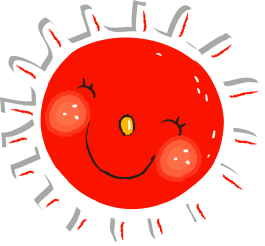 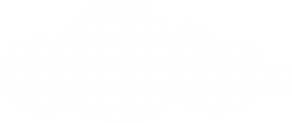 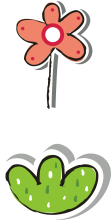 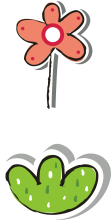 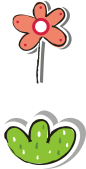 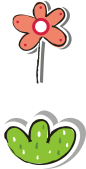 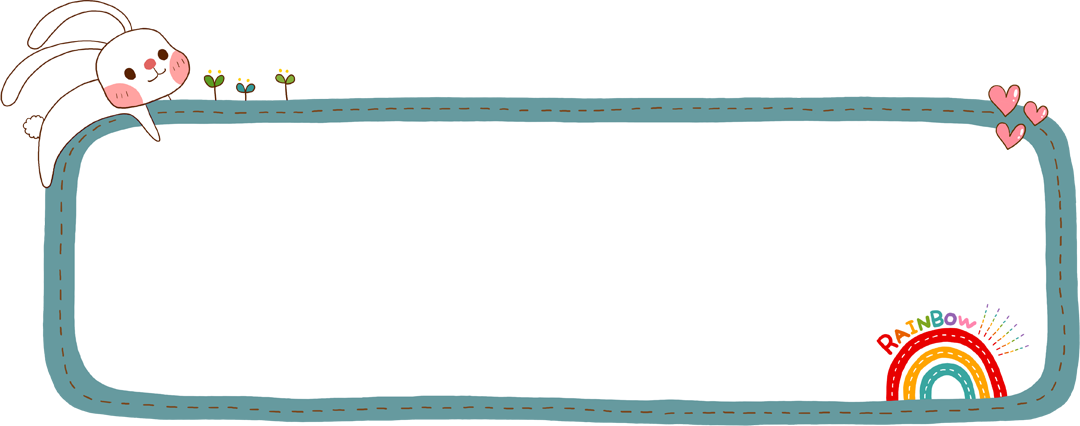 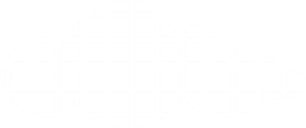 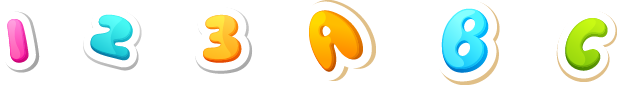 HOẠT ĐỘNG 1:
Khám phá
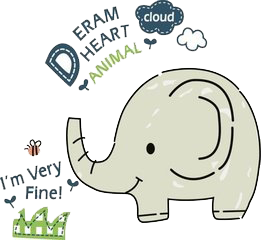 1
Mua bán hàng hóa ở chợ
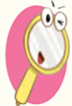 1. Kể tên một số hàng hóa được bán ở chợ
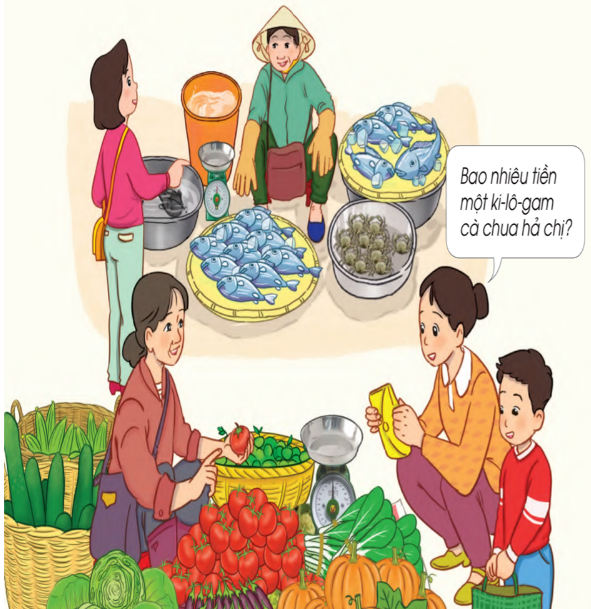 Cua
Cá
Bí Ngô
Mướp đắng
Cải bắp
Bí đao
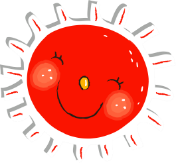 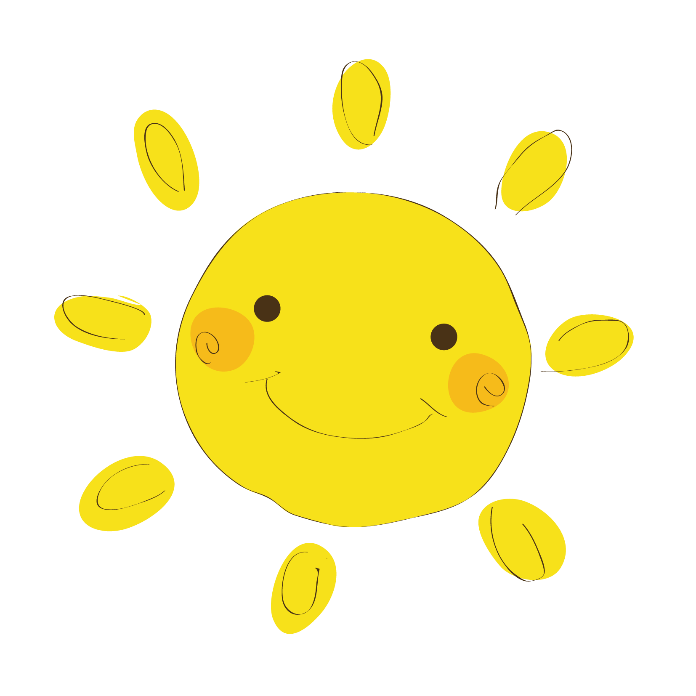 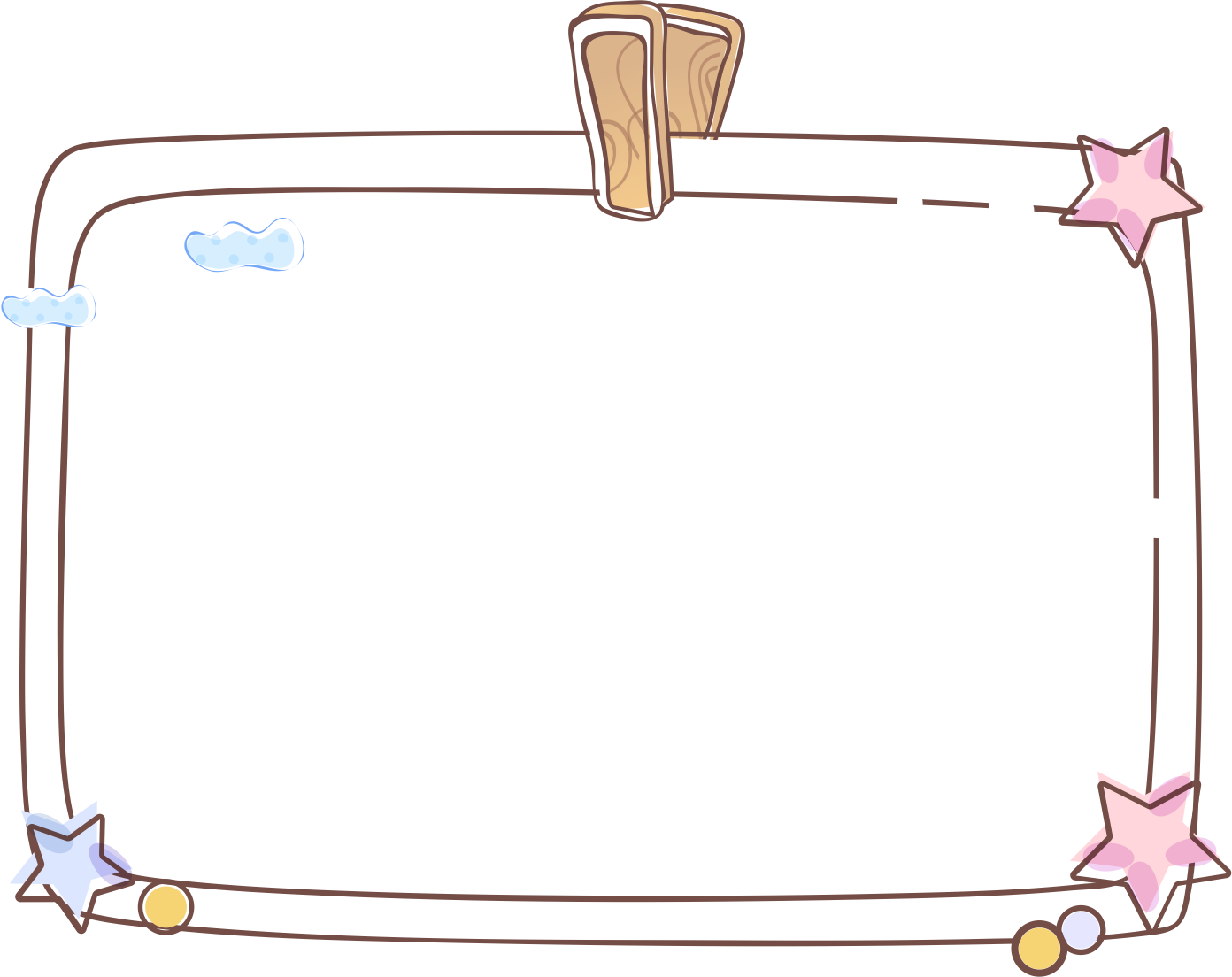 Một số hoạt động mua bán ở chợ
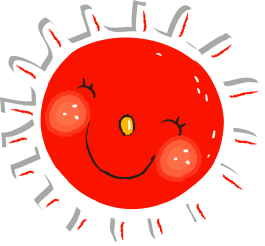 Bán gà
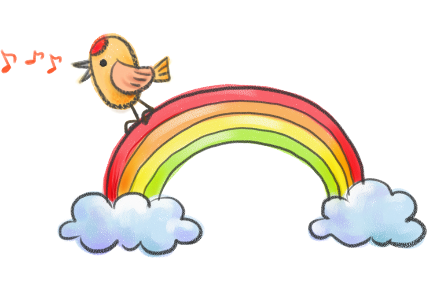 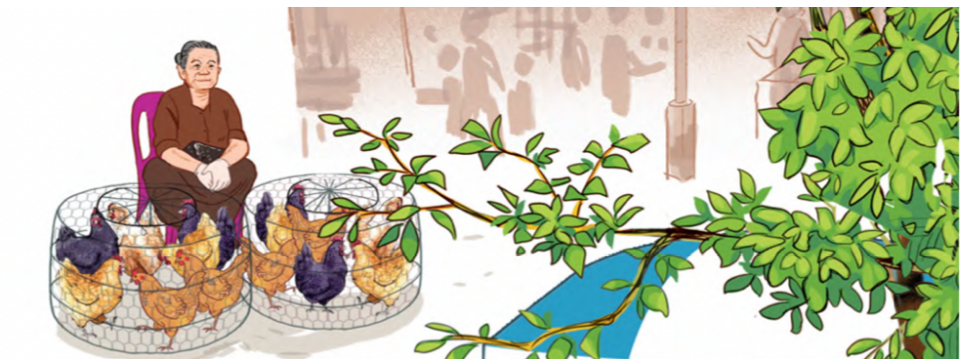 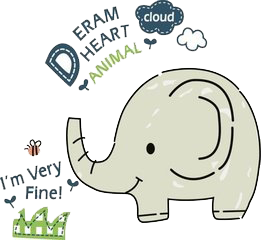 Bán thịt
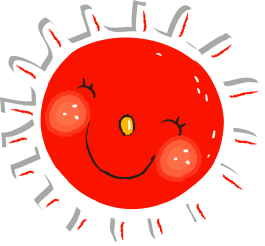 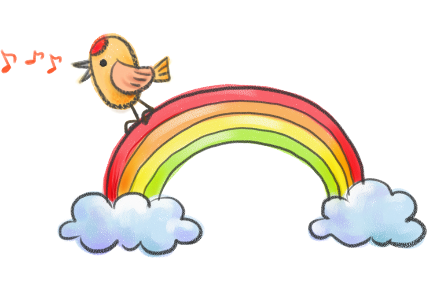 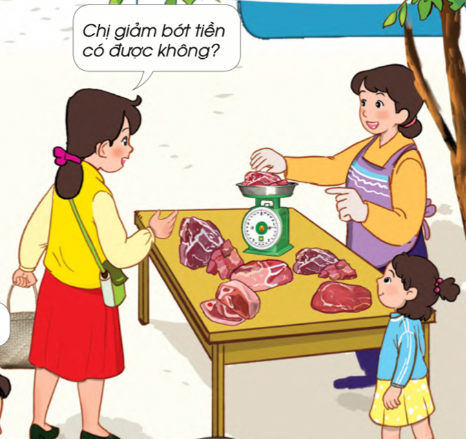 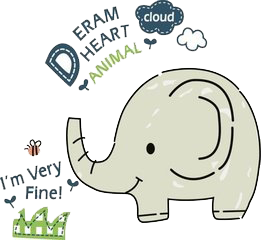 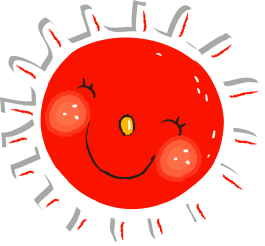 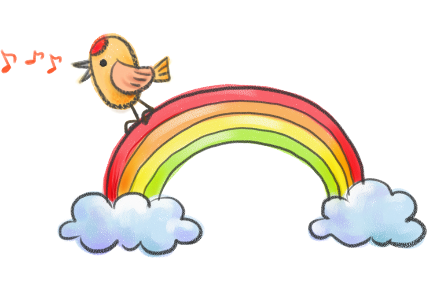 Bán hoa quả
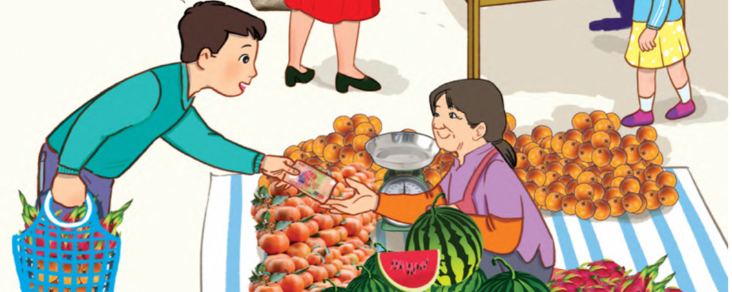 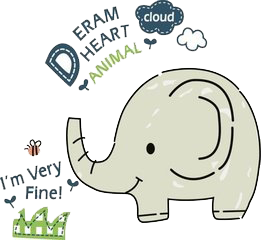 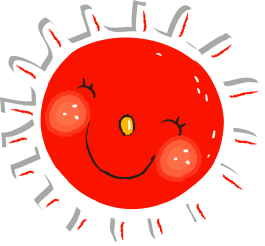 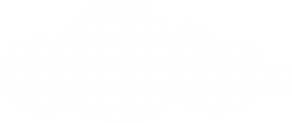 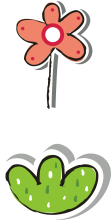 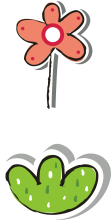 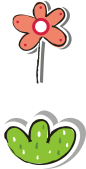 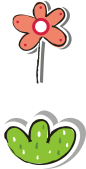 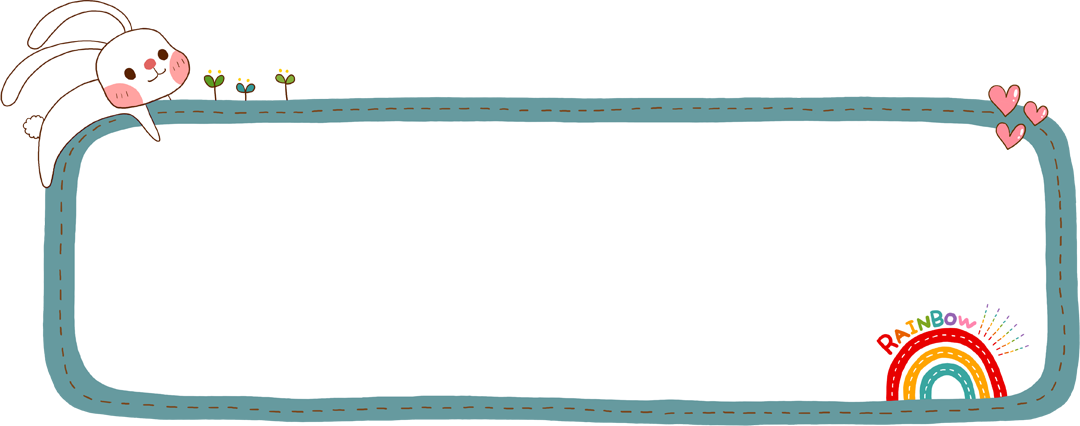 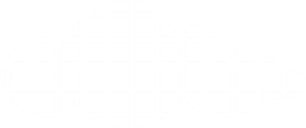 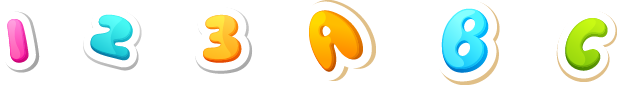 HOẠT ĐỘNG 2:
Liên hệ
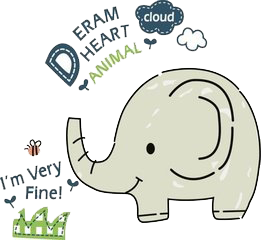 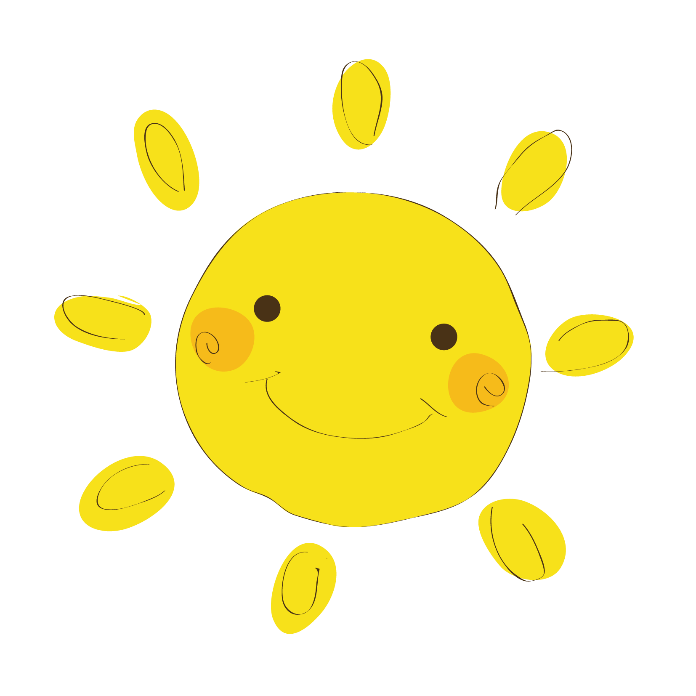 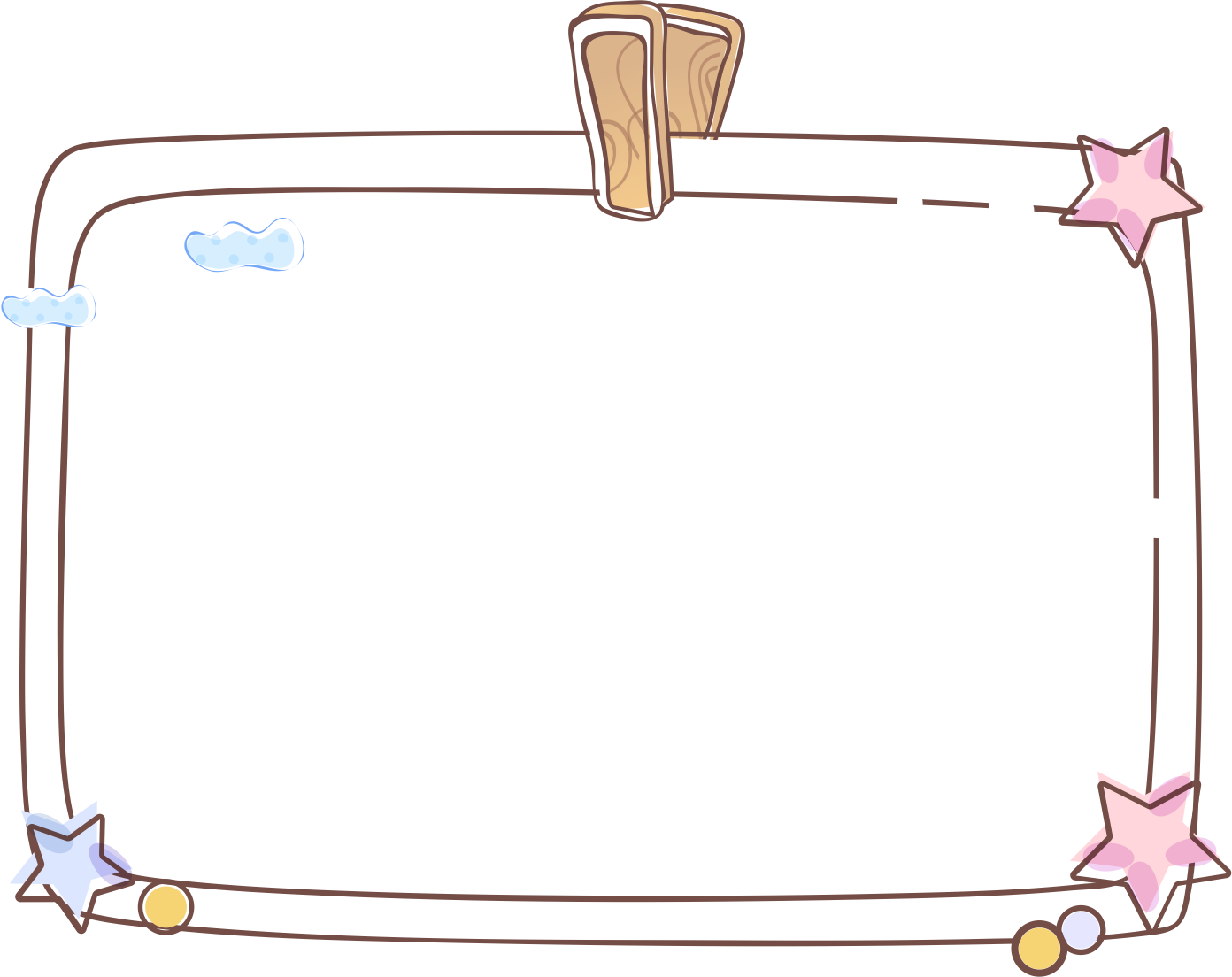 2. Nêu cách mua bán hàng hóa ở chợ
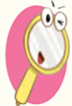 Cách mua, bán ở chợ: hỏi giá hàng, lựa chọn hàng hoá, mặc cả/trả giá, trả tiền cho người bán hàng.
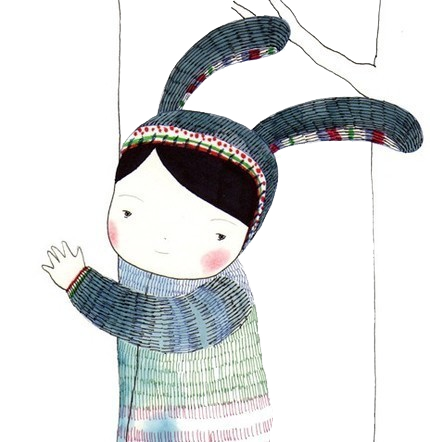 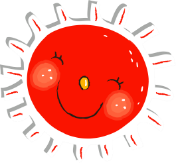 Làm việc nhóm 4
Kể tên chợ mà gia đình em thường mua hàng
Gia đình em thường mua gì ở chợ?
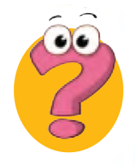 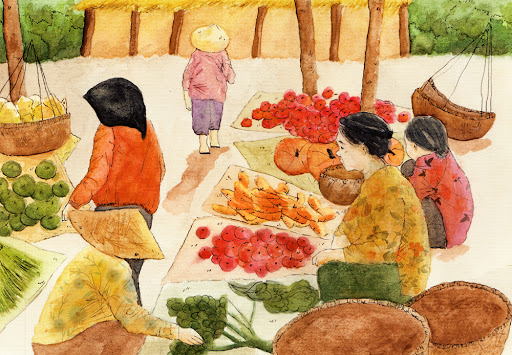 Một số hình ảnh về chợ Việt Nam
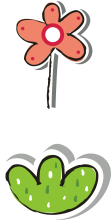 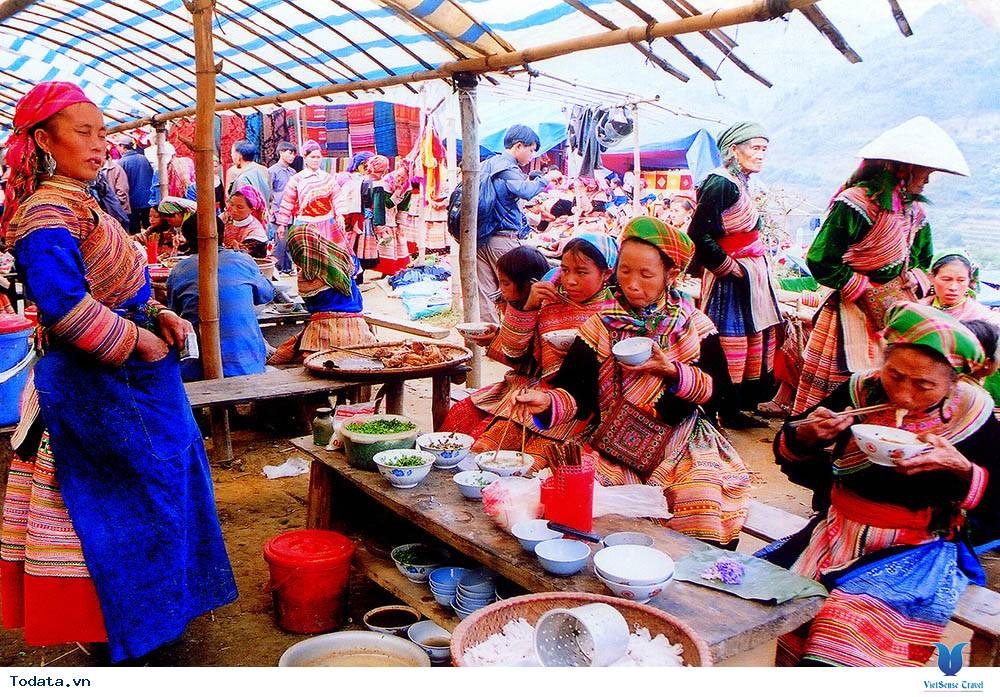 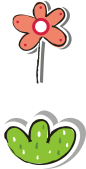 Chợ vùng núi phía Bắc
Một số hình ảnh về chợ Việt Nam
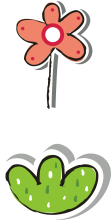 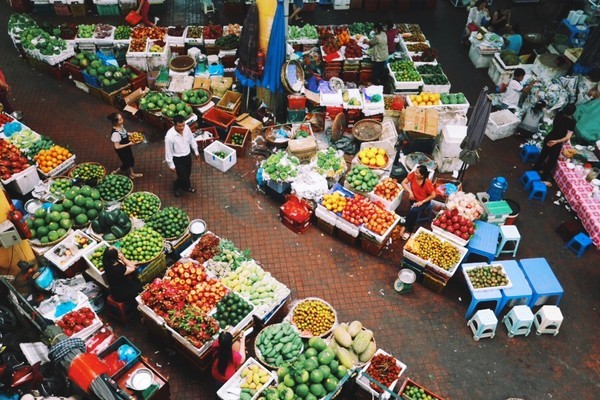 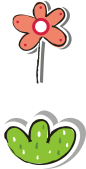 Khu chợ Hà Nội
Một số hình ảnh về chợ Việt Nam
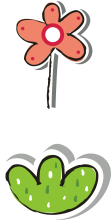 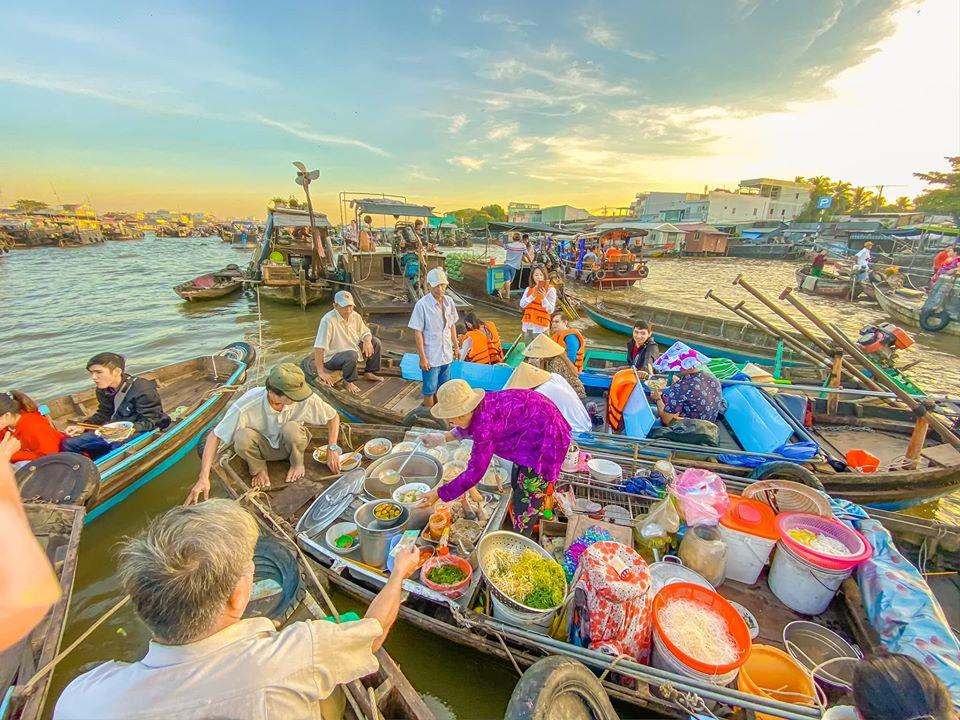 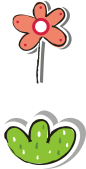 Chợ nổi miền Tây
Một số hình ảnh về chợ Việt Nam
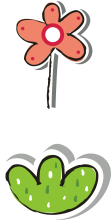 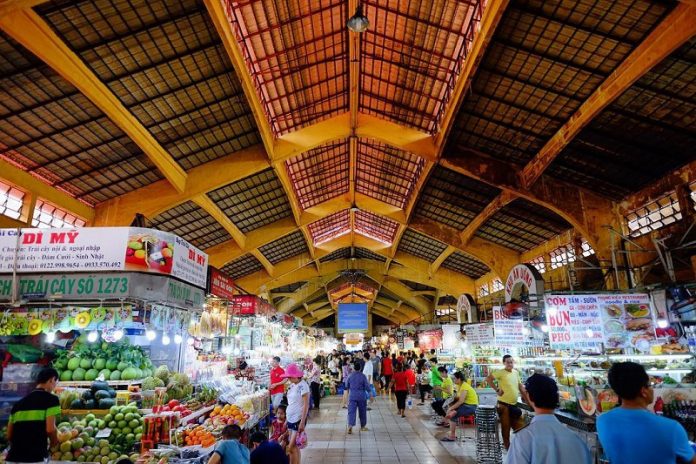 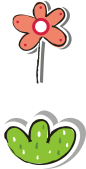 Chợ Sài Gòn
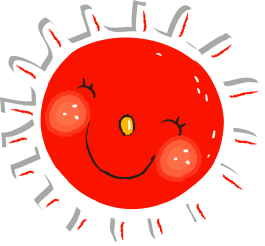 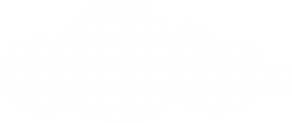 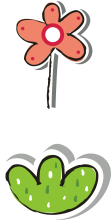 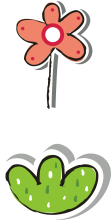 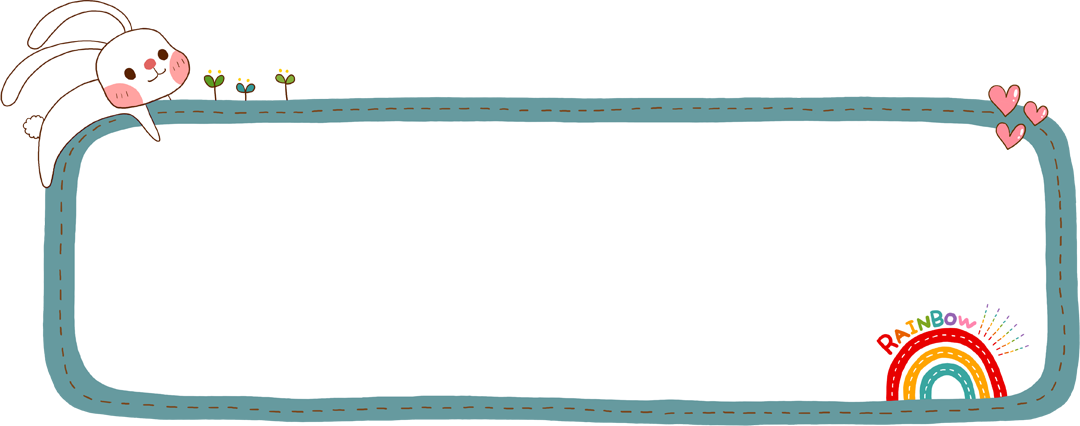 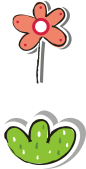 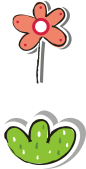 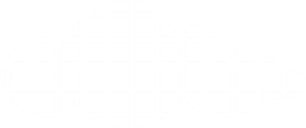 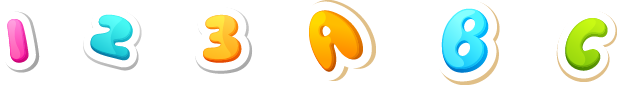 Khi đi mua hàng ở chợ cần lựa chọn hàng hóa chất lượng và phù hợp với nhu cầu và số tiền của mình
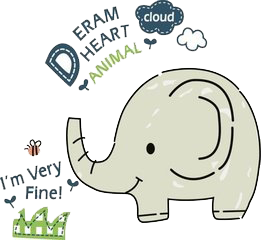 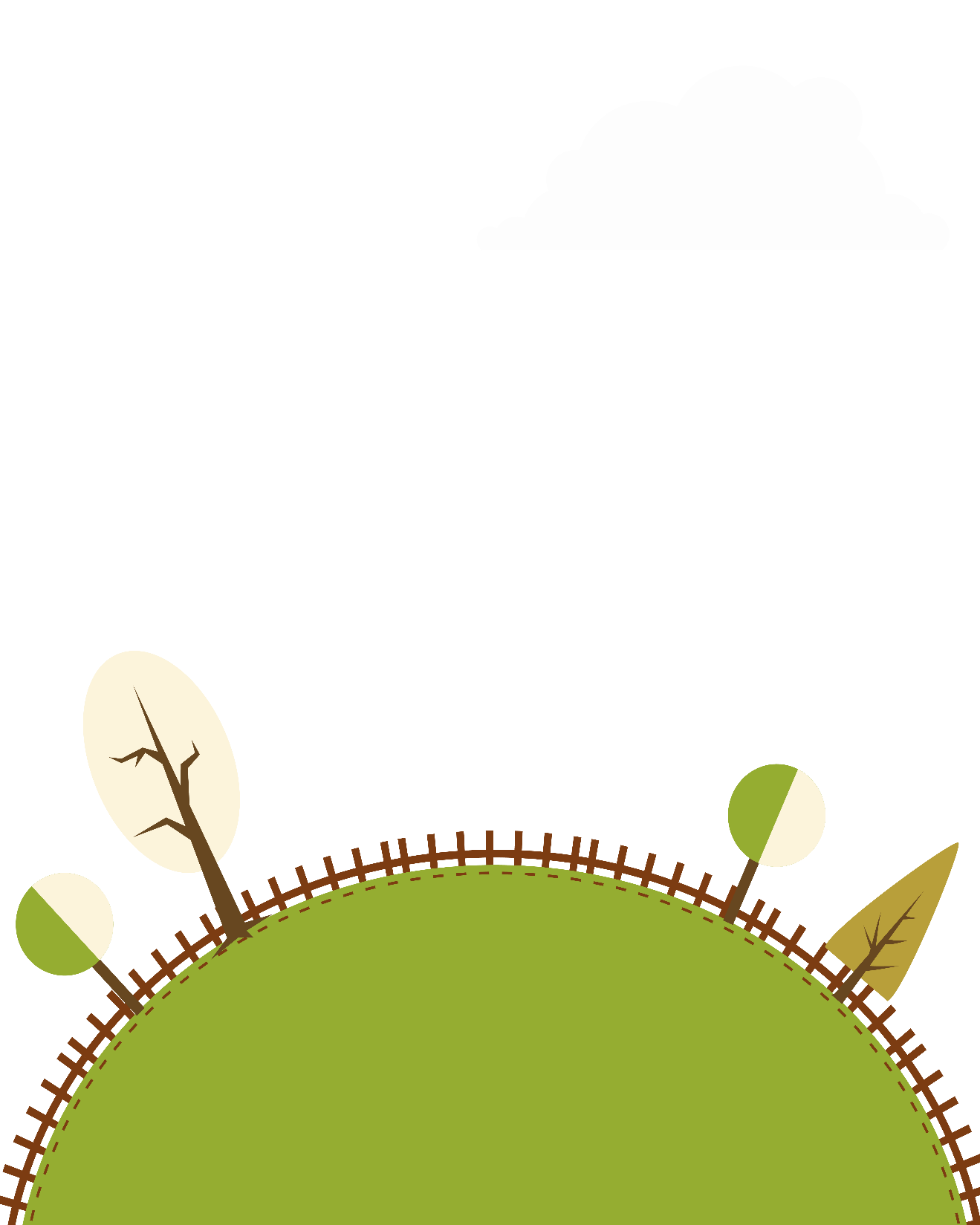 Củng cố kiến thức
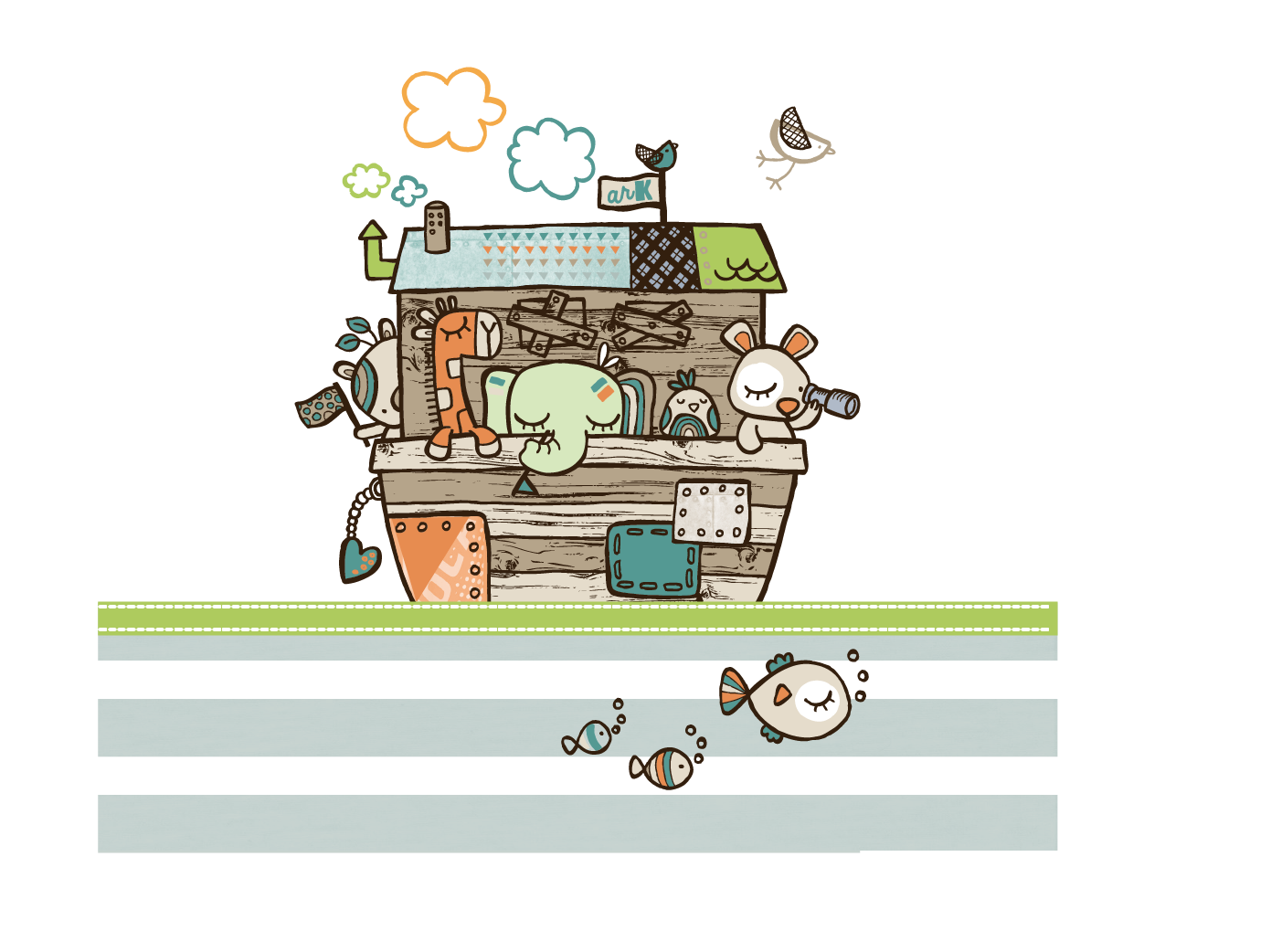 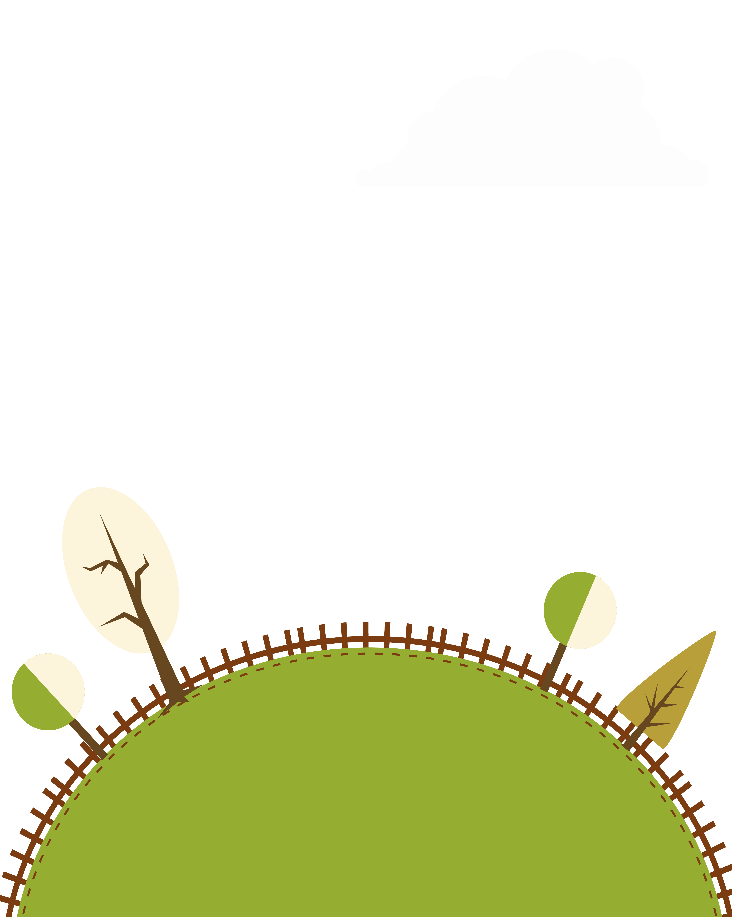